1
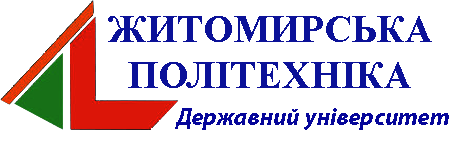 Міністерство освіти і науки України
Державний університет "Житомирська політехніка" 
Факультет комп'ютерно-інтегрованих технологій, мехатроніки і робототехніки

                                                                            «ЗАТВЕРДЖУЮ» 
                                                                            Завідувач кафедри
                                                                            механічної інженерії
                                                                            ________ к.т.н., доц. Мельник О.Л.

Магістерська кваліфікаційна робота зі спеціальності 131 «Прикладна механіка» (ОПП «Прикладна механіка») на тему:
«ТЕМА»



 
                                                            (шифр групи)                            (прізвище, ім’я та по батькові)                                   (підпис)

 
                                                              (науковий ступінь та вчене звання, прізвище, ініціали)                              (підпис)
2
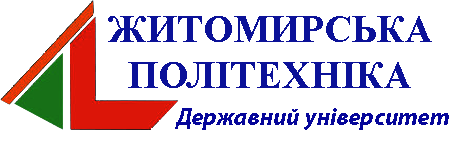